A core Course on Modeling
Introduction to Modeling
0LAB0 0LBB0 0LCB0 0LDB0
c.w.a.m.v.overveld@tue.nl
v.a.j.borghuis@tue.nl 

P.10
Example of implementing a functional model
The bicycle trip 1: minimize W, maximize s, vary v and t
W=fW*s; kg.m2/s2 
fW=c*rho*A*vMPS*vMPS; kg.m/s2
vKMPH=slider(15.0,1,40); km/h
vMPS=vKMPH*mPKM/secPH; m/s
s=vMPS*tSec; m
tH=slider(1,0,5.0); h
tSec=tH*secPH; s
rho=1; kg/m3
A=0.6; m2
c=0.5
secPH=3600; s/h
mPKM=1000; m/km
WMin=paretoMin(paretoHor(W)) 
sMax=paretoMax(paretoVer(s))
Effort to overcome wind force 
Wind force according to formula from ch. 2
Speed under user control in km/h
Speed converted to m/s
Distance   s = v * t
Time under user control in h
Time converted to seconds
Density of air
Area of cyclist
Constant according to measurements
To convert hours to seconds
To convert kilometers to meters
Effort should be minimized
Distance should be maximized
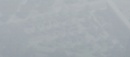 Example of implementing a functional model
The bicycle trip 1: minimize W, maximize s, vary v and t
W=fW*s; kg.m2/s2 
fW=c*rho*A*vMPS*vMPS; kg.m/s2
vKMPH=slider(15.0,1,40); km/h
vMPS=vKMPH*mPKM/secPH; m/s
s=vMPS*tSec; m
tH=slider(1,0,5.0); h
tSec=tH*secPH; s
rho=1; kg/m3
A=0.6; m2
c=0.5
secPH=3600; s/h
mPKM=1000; m/km
WMin=paretoMin(paretoHor(W)) 
sMax=paretoMax(paretoVer(s))
Effort to overcome wind force 
Wind force according to formula from ch. 2
Speed under user control in km/h
Speed converted to m/s
Distance   s = v * t
Time under user control in h
Time converted to seconds
Density of air
Area of cyclist
Constant according to measurements
To convert hours to seconds
To convert kilometers to meters
Effort should be minimized
Distance should be maximized
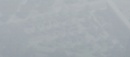 Example of implementing a functional model
The bicycle trip 1: minimize W, maximize s, vary v and t
W=fW*s; kg.m2/s2 
fW=c*rho*A*vMPS*vMPS; kg.m/s2
vKMPH=slider(15.0,1,40); km/h
vMPS=vKMPH*mPKM/secPH; m/s
s=vMPS*tSec; m
tH=slider(1,0,5.0); h
tSec=tH*secPH; s
rho=1; kg/m3
A=0.6; m2
c=0.5
secPH=3600; s/h
mPKM=1000; m/km
WMin=paretoMin(paretoHor(W)) 
sMax=paretoMax(paretoVer(s))
category I: free choices
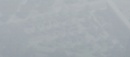 Example of implementing a functional model
The bicycle trip 1: minimize W, maximize s, vary v and t
W=fW*s; kg.m2/s2 
fW=c*rho*A*vMPS*vMPS; kg.m/s2
vKMPH=slider(15.0,1,40); km/h
vMPS=vKMPH*mPKM/secPH; m/s
s=vMPS*tSec; m
tH=slider(1,0,5.0); h
tSec=tH*secPH; s
rho=1; kg/m3
A=0.6; m2
c=0.5
secPH=3600; s/h
mPKM=1000; m/km
WMin=paretoMin(paretoHor(W)) 
sMax=paretoMax(paretoVer(s))
category I: free choices
category II: objectives
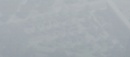 Example of implementing a functional model
The bicycle trip 1: minimize W, maximize s, vary v and t
W=fW*s; kg.m2/s2 
fW=c*rho*A*vMPS*vMPS; kg.m/s2
vKMPH=slider(15.0,1,40); km/h
vMPS=vKMPH*mPKM/secPH; m/s
s=vMPS*tSec; m
tH=slider(1,0,5.0); h
tSec=tH*secPH; s
rho=1; kg/m3
A=0.6; m2
c=0.5
secPH=3600; s/h
mPKM=1000; m/km
WMin=paretoMin(paretoHor(W)) 
sMax=paretoMax(paretoVer(s))
category I: free choices
category II: objectives
category III: constants from context
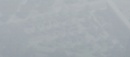 Example of implementing a functional model
The bicycle trip 1: minimize W, maximize s, vary v and t
W=fW*s; kg.m2/s2 
fW=c*rho*A*vMPS*vMPS; kg.m/s2
vKMPH=slider(15.0,1,40); km/h
vMPS=vKMPH*mPKM/secPH; m/s
s=vMPS*tSec; m
tH=slider(1,0,5.0); h
tSec=tH*secPH; s
rho=1; kg/m3
A=0.6; m2
c=0.5
secPH=3600; s/h
mPKM=1000; m/km
WMin=paretoMin(paretoHor(W)) 
sMax=paretoMax(paretoVer(s))
category I: free choices
category II: objectives
category III: constants from context
category IV: intermediate quantities
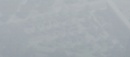 Example of implementing a functional model
The bicycle trip 1: minimize W, maximize s, vary v and t
category I: free choices
category II: objectives
category III: constants from context
category IV: intermediate quantities
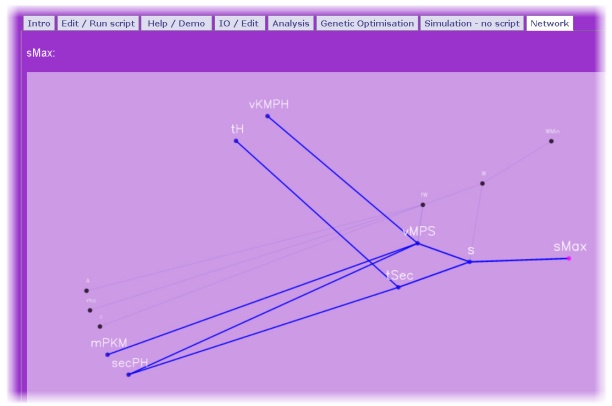 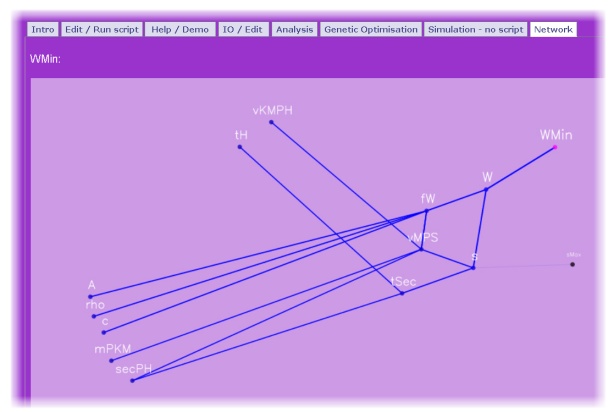 The tree, showing the dependencies leading to sMax
The tree, showing the dependencies leading to WMin
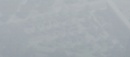 Example of implementing a functional model
The bicycle trip 1: minimize W, maximize s, vary v and t
Cycle with 20.11 km/h for 2 hours,
to travel
40220 m = 40.22 km and
perform 3.8x105 Joules
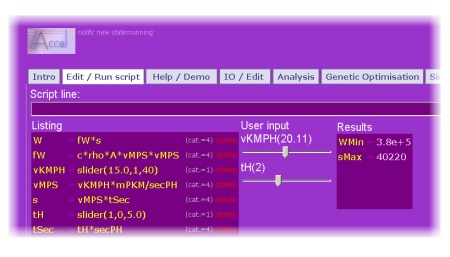 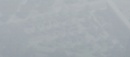 Example of implementing a functional model
The bicycle trip 2: minimize W, minimize t, vary s and v
W=fW*sM; kg.m2/s2
fW=c*rho*A*vMPS*vMPS; kg.m/s2 
vKMPH=slider(15.0,1,40); km/h 
vMPS=vKMPH*mPKM/secPH; m/s 
sKM=slider(5.0,5.0,120); km
sM=sKM*mPKM; m
tSec=sM/vMPS; s
tH=tSec/secPH; h
rho=1; kg/m3 
A=0.6; m2 
c=0.5
secPH=3600; s/h 
mPKM=1000; m/km
WMin=paretoMin(paretoHor(W));kg.m2/s2 
tMin=paretoMin(paretoVer(tH)); h
Effort to overcome wind force 
Wind force (formula from ch. 2)
Speed under user control in km/h
Speed converted to m/s
Distance   under user control in km
Distance converted to m
Time is distance / speed  seconds
Time converted to hours
Density of air 
Area of cyclist
Constant according to measurements
To convert hours to seconds
To convert kilometers to meters
Effort should be minimized
Time should be minimized
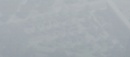 Example of implementing a functional model
The bicycle trip 2: minimize W, minimize t, vary s and v
To run either of the ACCEL scripts, click on their purple text field or click here:
model 1
model 2
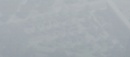